Tiếng Việt
Đọc
Đọc
Muôn sắc hoa tươi
Muôn sắc hoa tươi
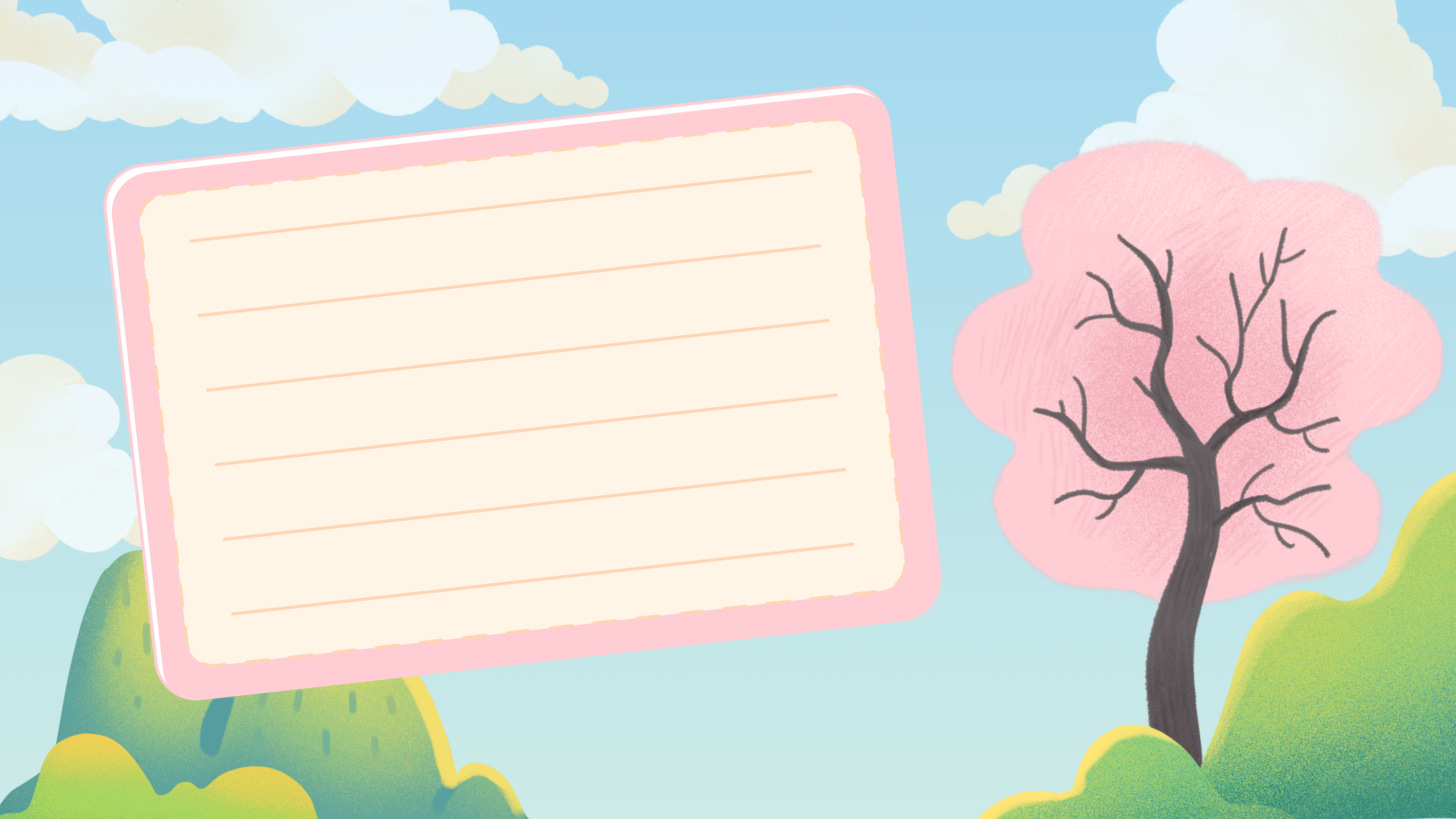 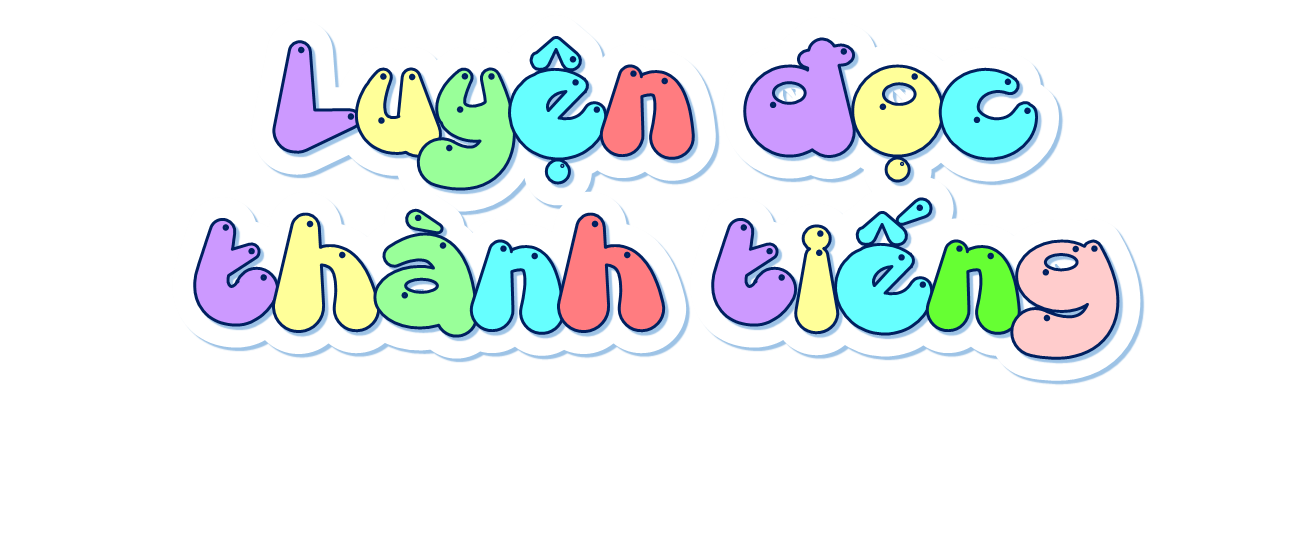 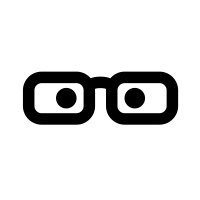 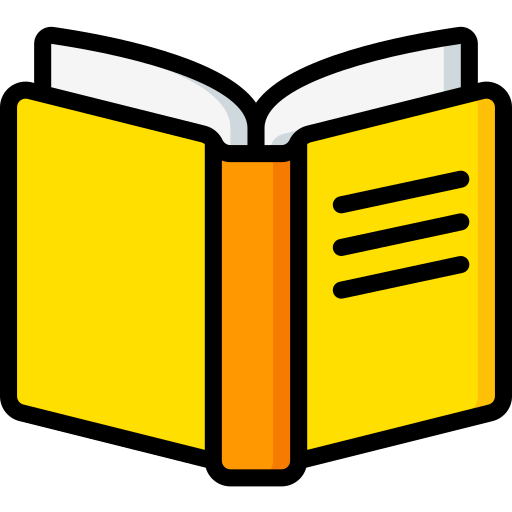 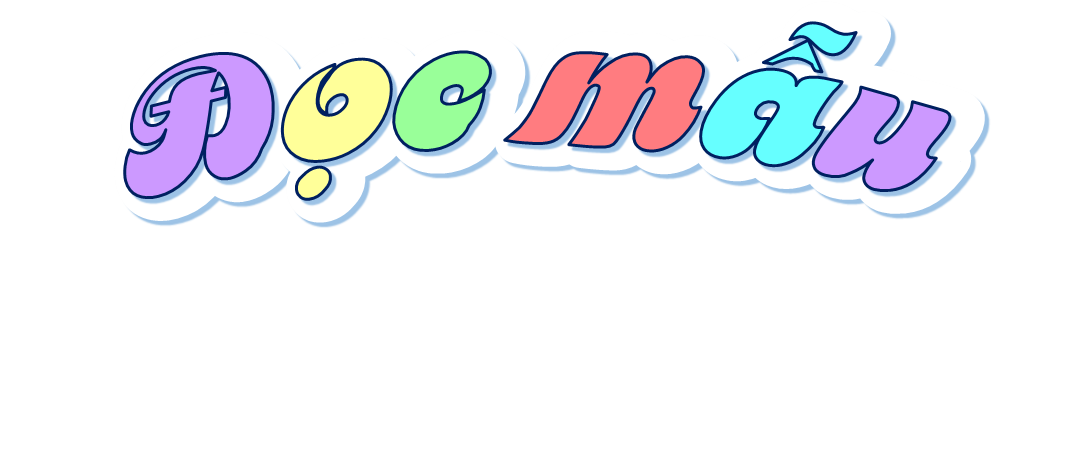 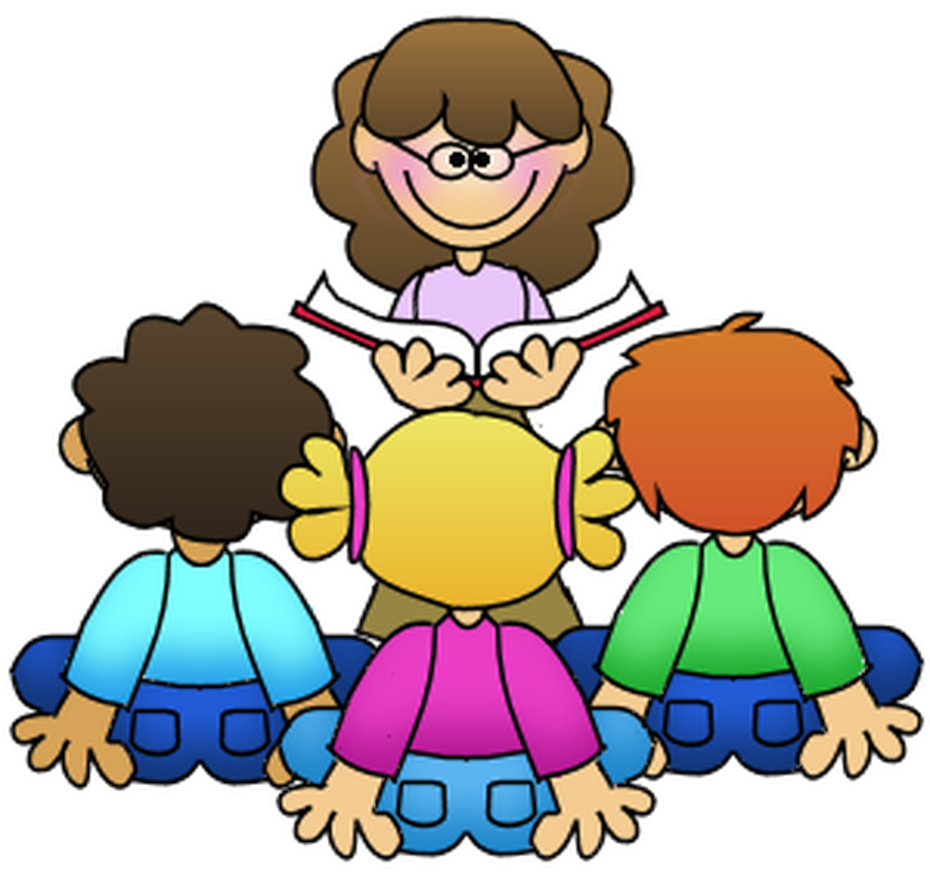 Mắt dõi
Tai nghe
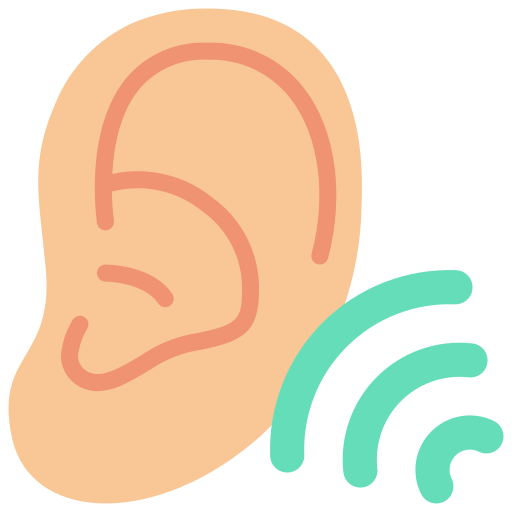 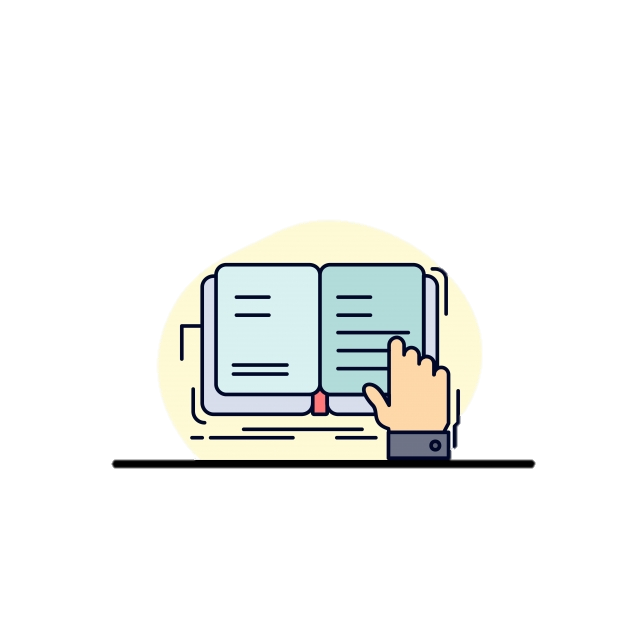 Tay dò
Muôn sắc hoa tươi
Thời gian có đêm và ngày
Thời tiết lúc mưa lúc nắng
Trái Đất này sẽ buồn lắm
Nếu thiếu bạn hay vắng tôi.

Chẳng ai đặc biệt hơn người
Chỉ vì là trai hay gái
Bạn nữ đẹp xinh, tài giỏi
Bạn nam khoẻ mạnh, thông minh.
Yêu sao lớp của chúng mình
Gái trai chan hoà đoàn kết
Đua nhau chăm học, chăm làm
Lúc nào cũng vui như Tết.

Sẽ chẳng ai là phái yếu
Hãy luôn tự tin, bạn ơi!
Chúng ta đều là phái mạnh
Khi chung sức giúp mọi người.
Ai cũng quan trọng trên đời
Mỗi người một ngôi sao nhỏ
Trường ta muôn sắc hoa tươi
Bởi bạn và tôi ở đó.
ĐẶNG TUỆ LÂM
Luyện đọc từ khó
Phái yếu
chan hoà
Phái mạnh
Luyện đọc ngắt nghỉ câu
Thời gian / có đêm và ngày // 
Thời tiết / lúc mưa lúc nắng // 
Trái Đất này / sẽ buồn lắm // 
Nếu thiếu bạn / hay vắng tôi.
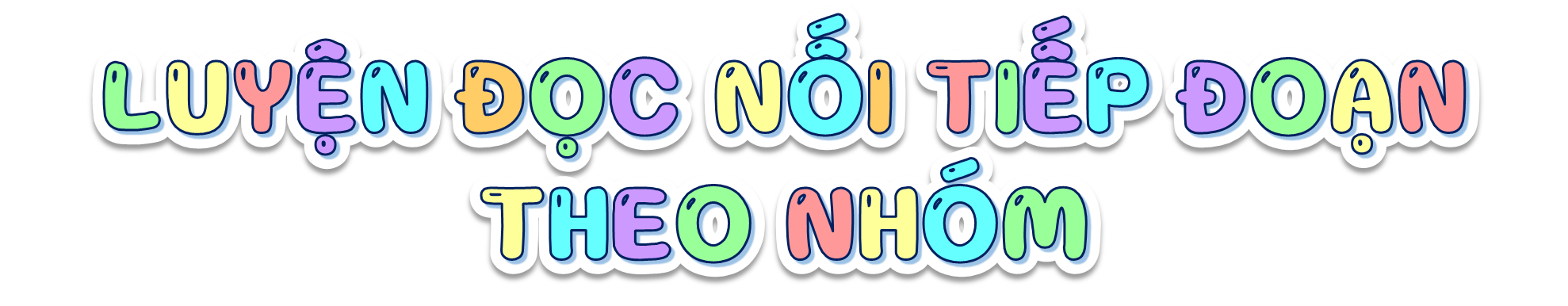 Yêu Cầu
Tiêu chí đánh giá
Phân công đọc theo đoạn.
Tất cả thành viên đều đọc.
Giải nghĩa từ cùng nhau.
1. Đọc đúng.
2. Đọc to, rõ.
3. Ngắt, nghỉ đúng chỗ.
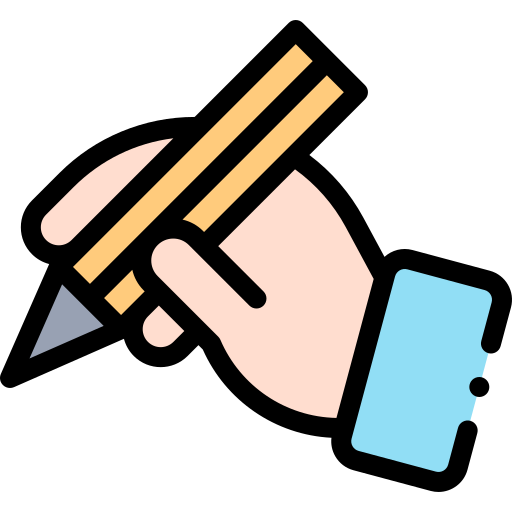 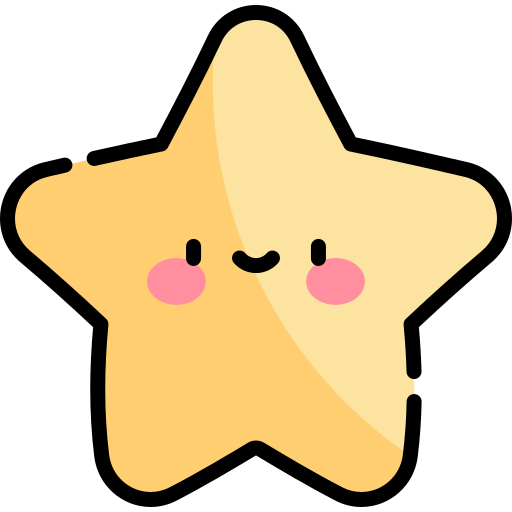 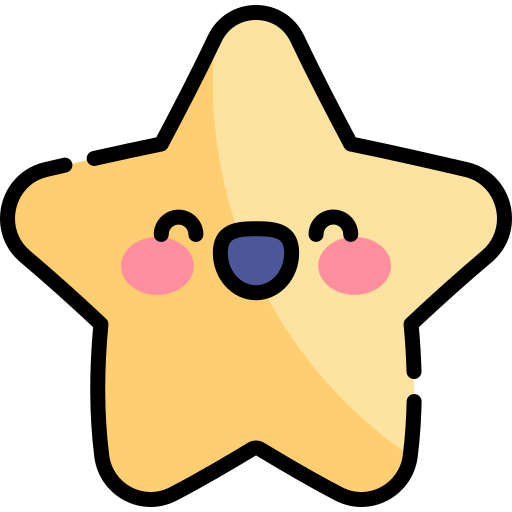 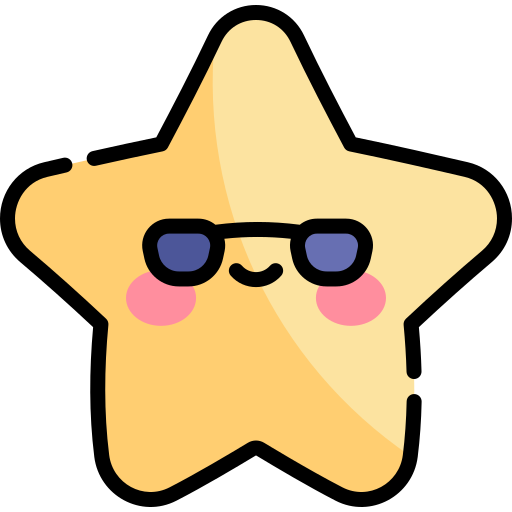 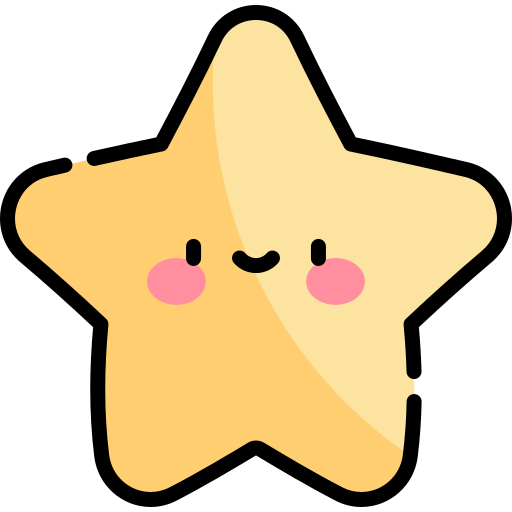 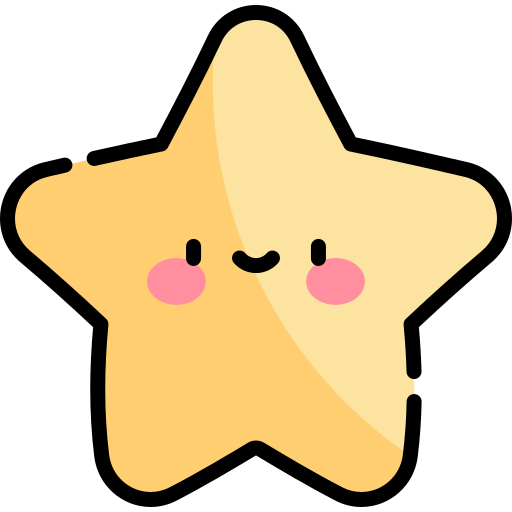 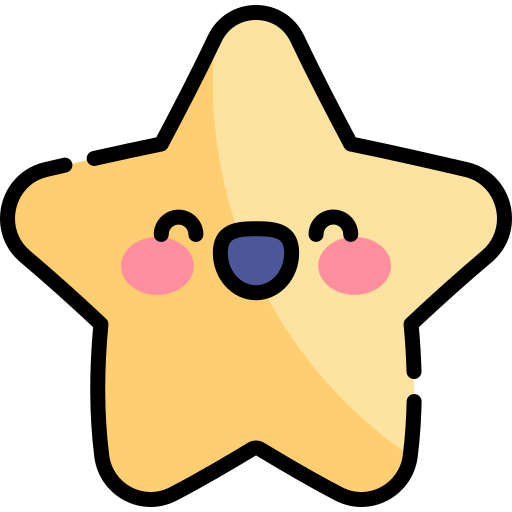 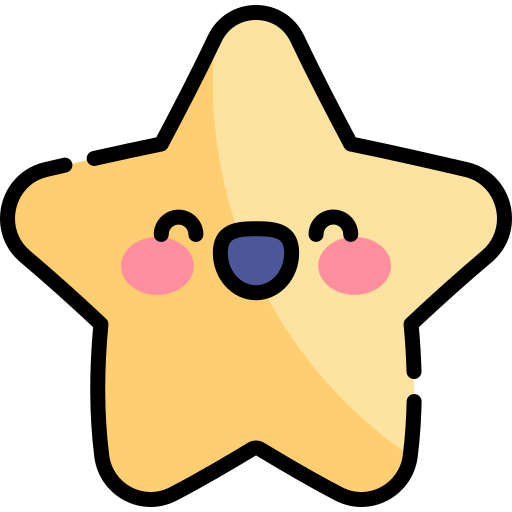 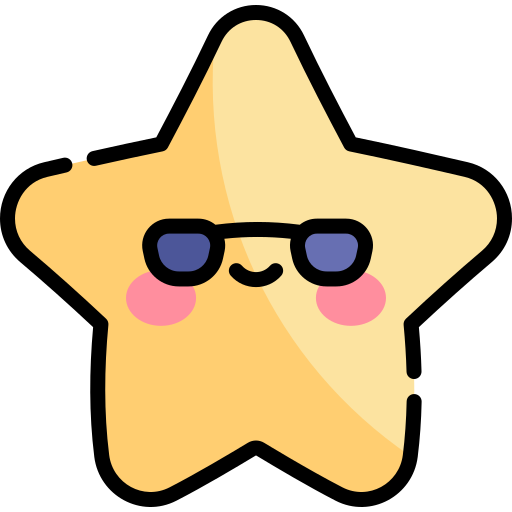 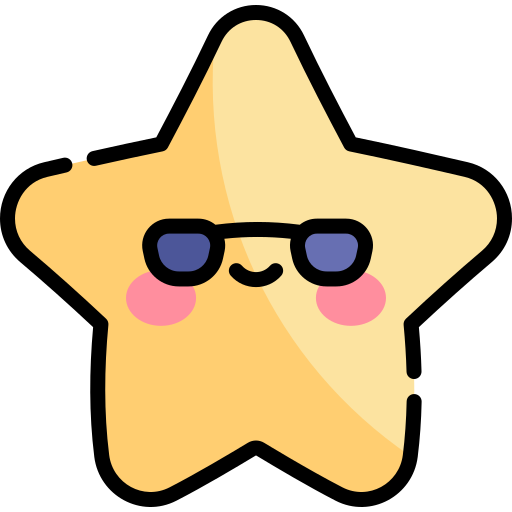 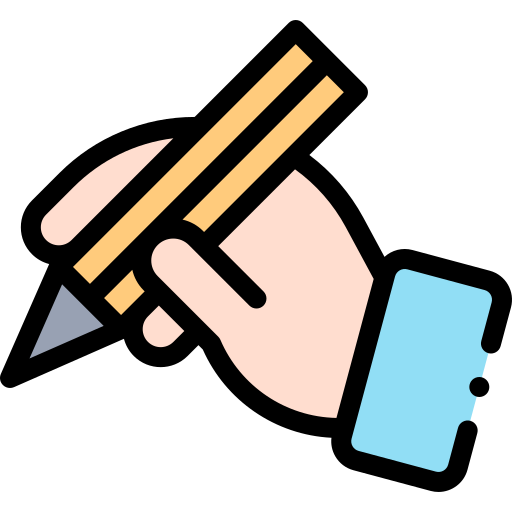 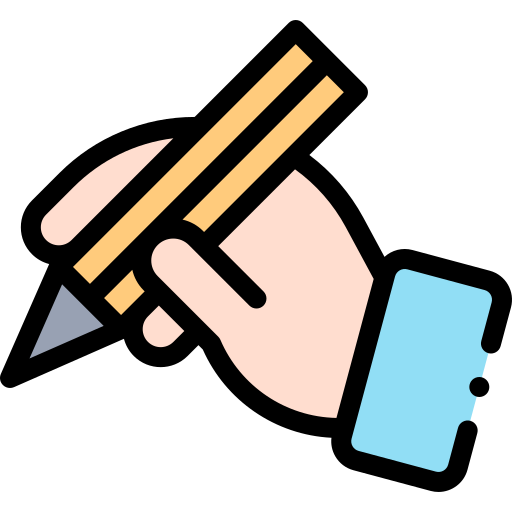 Trả lời câu hỏi
1. Theo em, tác giả muốn nói điều gì qua hai khổ thơ đầu?
2. Vì sao “lớp của chúng mình” rất đáng yêu?
3. Khổ thơ 4 khẳng định điều gì?
4. Tìm trong khổ thơ cuối một hình ảnh đẹp thể hiện ý nghĩa của bài thơ?
1. Theo em, tác giả muốn nói điều gì qua hai khổ thơ đầu?
Tác giả muốn nói: Cuộc sống có bạn nữ, bạn nam cũng giống như thiên nhiên có ngày và đêm, có mưa và nắng. Dù là nam hay nữ, các bạn đều có những điểm đáng quý, đáng yêu; không có ai đặc biệt hơn người khác chỉ vì là nam hay là nữ.
2. Vì sao “lớp của chúng mình” rất đáng yêu?
Vì các bạn trai, bạn gái trong lớp luôn chan hoà, đoàn kết với nhau, đua nhau chăm học, chăm làm, lớp học luôn vui vẻ.
3. Khổ thơ 4 khẳng định điều gì?
Khổ thơ khẳng định không có ai là phái yếu, cho dù là nữ hay nam. Khổ thơ cũng khuyên các bạn nhỏ hãy tự tin, chung sức giúp mọi người; khi đó, dù là nữ hay nam, bạn đều là phái mạnh.
4. Tìm trong khổ thơ cuối một hình ảnh đẹp thể hiện ý nghĩa của bài thơ?
Hình ảnh Mỗi người một ngôi sao nhỏ / Trường ta muôn sắc hoa tươi. Những hình ảnh này so sánh các bạn nam, bạn nữ trong trường đẹp như những ngôi sao nhỏ, những bông hoa tươi. Qua các hình ảnh đó, bài thơ cho thấy bạn nào cũng rất quan trọng, cũng xinh đẹp, đáng yêu, dù là nam hay nữ.
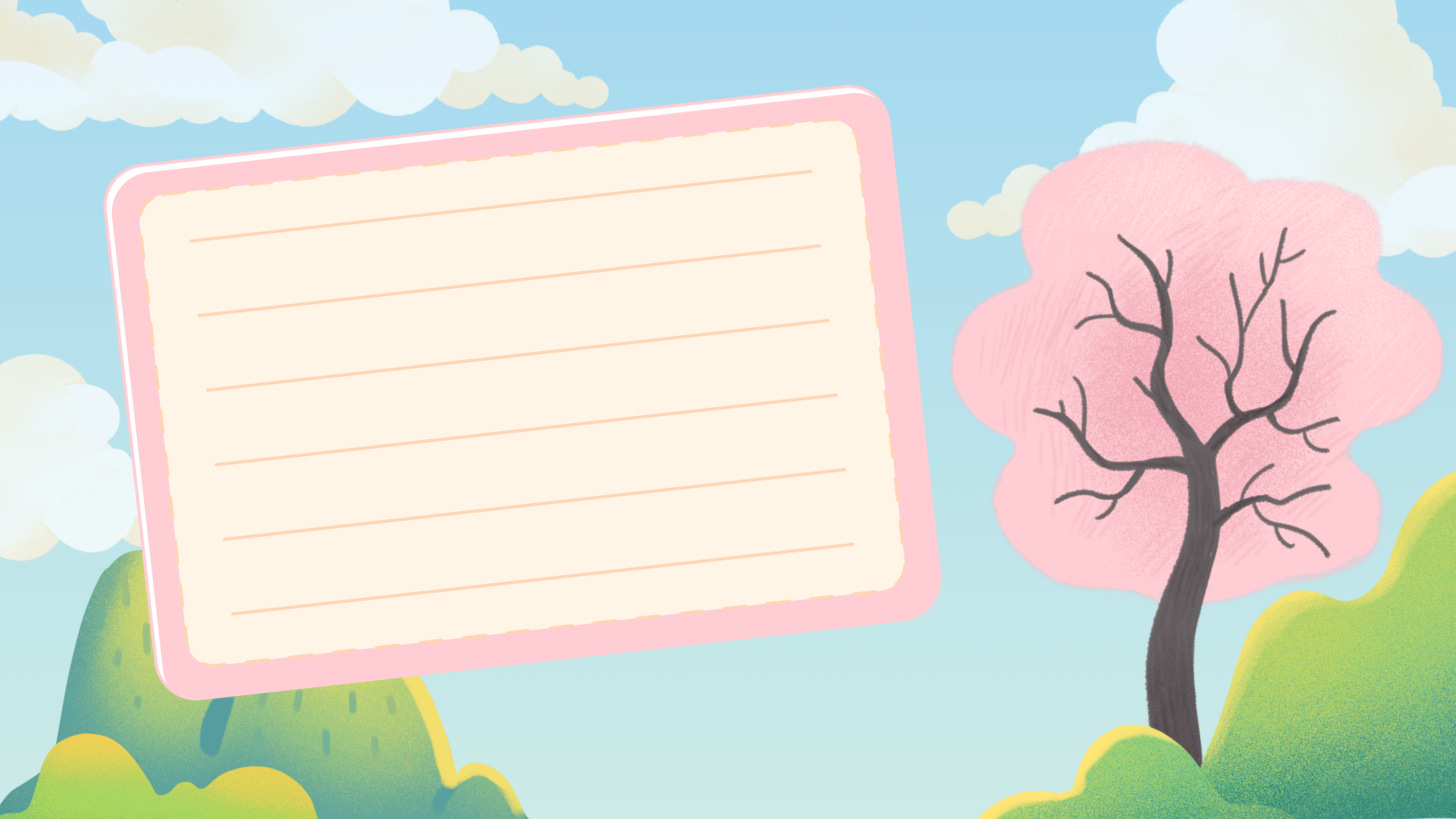 Nội dung bài đọc
Mỗi bạn học sinh, dù là nam hay là nữ, đều rất đáng quý, đáng yêu; nên quý mến, tôn trọng bạn, dù đó là bạn nam hay bạn nữ.